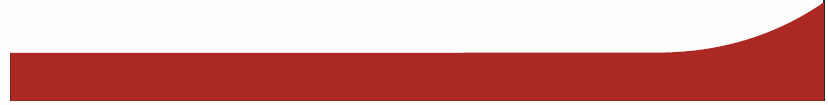 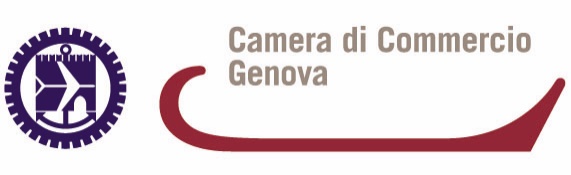 LE PROFESSIONI STEM
Sportello Informativo Economico-Statistico Camera di Commercio di Genova
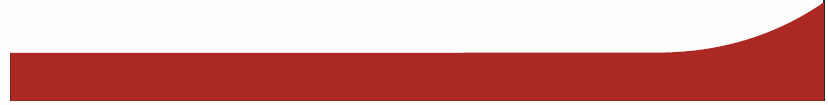 Servizio Statistica e Prezzi
Camera di Commercio di Genova
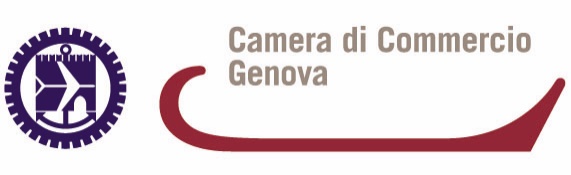 STEM  - DEFINIZIONE
Le professioni STEM riguardano settori fondamentali per lo sviluppo dell’attuale economia

Ambito disciplinare nel quale rientrano materie che hanno un forte riscontro sul mercato del lavoro e che risultano addirittura essenziali nel settore industriale

L’acronimo identifica quattro termini inglesi, ossia Science, Technology, Engineering and Mathematics

Scienze, Tecnologie, Ingegneria e Matematica sono le scienze cosiddette ‘esatte’ e ‘naturali’; insieme formano una sorta di macro-area nella quale vengono incluse le materie e le aree di ricerca nell’ambito delle quali sono studiate le scienze e le soluzioni a problemi più o meno complessi.

Lo studio di tali materie è finalizzato a portare innovazioni nel campo della tecnologia, ovvero in quel processo che viene identificato come progresso scientifico.
2
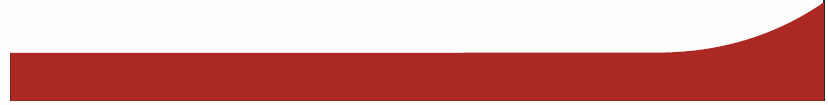 Servizio Statistica e Prezzi
Camera di Commercio di Genova
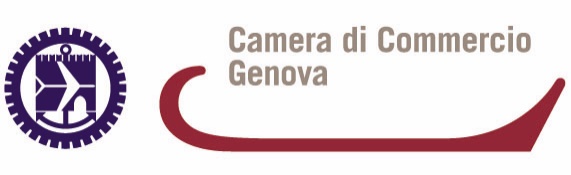 STEM  - CLASSI DI LAUREA
Elenco delle classi di laurea, di primo e secondo livello, riconosciute dal MIUR come appartenenti alle STEM:

Classi di laurea appartenenti ai gruppi architettura e ingegneria, escluse le classi di laurea di primo livello in disegno industriale e di secondo livello in design
Classi di laurea appartenenti al gruppo chimico-farmaceutico, escluse le lauree magistrali a ciclo unico in farmacia e farmacia industriale
Classi di laurea di primo livello in statistica e di secondo livello in scienze statistiche attuariali e finanziarie e scienze statistiche all’interno del gruppo economico-statistico
Classi di laurea appartenenti al gruppo geo-biologico, esclusa la classe di secondo livello in biotecnologie agrarie
Classi di laurea appartenenti al gruppo scientifico ad eccezione di Metodologie informatiche per le discipline umanistiche (secondo livello)
Classe di laurea in nutrizione umana del gruppo medico (secondo livello)
Classe di laurea in tecniche e metodi per la società (secondo livello)
Classi di laurea di primo livello in diagnostica per la conservazione dei beni culturali
Classi di laurea di secondo livello in conservazione dei beni architettonici e ambientali, scienze per la conservazione dei beni culturali e conservazione e restauro dei beni culturali (ciclo unico) del gruppo letterario
3
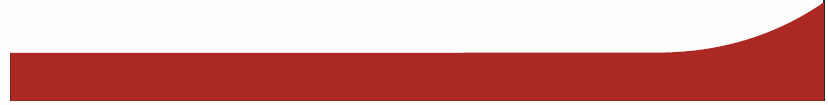 Servizio Statistica e Prezzi
Camera di Commercio di Genova
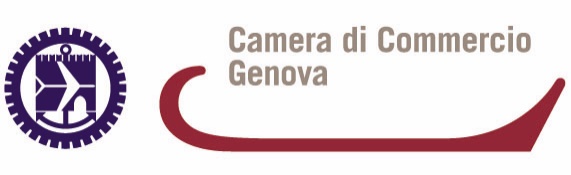 STEM  - COMPOSIZIONE DI GENERE E PERFORMANCE UNIVERSITARIA
Nel 2022 i laureati STEM dell’Università di Genova costituiscono il 33% dei laureati dell’intero anno solare (circa 5 mila).

Tra i laureati STEM è più elevata la componente maschile, che raggiunge il 61,7%, in particolare nelle Facoltà di Ingegneria Navale e delle Telecomunicazioni (77,9%), Ingegneria Meccanica e Gestionale (77,7%) e Fisica (71,8%) mentre si osserva un’inversione di tendenza nella Medicina Sperimentale, Scienze della Terra, Architettura, Chimica e Chimica Industriale, dove sono le donne ad avere un’incidenza maggiore.

A livello di genere, le donne hanno performance più brillanti degli uomini: le donne STEM sono caratterizzate da un voto medio di laurea lievemente più alto (105,2 su 110, contro 103,3 degli uomini) e da una maggiore regolarità negli studi (tra le donne il 63,1% risulta in corso contro il 55,2% degli uomini). Anche riguardo alle conoscenze linguistiche le donne superano gli uomini mentre per quelle informatiche i maschi eccellono nella conoscenza dei linguaggi di programmazione, nella realizzazione di siti web e nelle reti di trasmissione dati.
Fonte: Università di Genova – AlmaLaurea
4
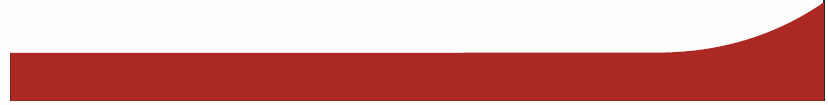 Servizio Statistica e Prezzi
Camera di Commercio di Genova
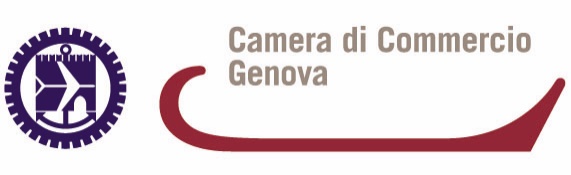 STEM  - GLI SBOCCHI OCCUPAZIONALI DOPO LA LAUREA
Attualmente i laureati STEM sono tra le figure più ricercate dalle aziende. La percentuale in Italia relativa alla domanda di tali profili professionali è del 49%, di cui il 38,9% riguarda i laureati in ingegneria e il 31,2% i laureati in economia.

La laurea STEM consente di accedere a numerosissime opportunità lavorative e di ricoprire un’enorme quantità di posizioni.
I settori che direttamente o indirettamente afferiscono alle scienze, alle tecnologie e alle ingegnerie sono in continuo mutamento; evoluzioni e processi di rinnovamento determinano continuamente la nascita di nuovi profili e nuovi ambiti di specializzazione. Secondo i dati relativi al tasso di occupazione i settori disciplinari STEM si confermano come i più promettenti in ottica occupazionale. In particolare, i dati AlmaLaurea riferiti all’Università di Genova rivelano che il 96% dei laureati (uomini e donne) trova impiego entro i 5 anni dal conseguimento del titolo: Ingegneria Industriale è la facoltà che in assoluto vanta il tasso di occupazione più alto (97,0%).

I settori ai quali fanno riferimento, ovvero trovano riscontro, le materie STEM sono il settore automobilistico, i servizi finanziari, la sicurezza informatica, le biotecnologie, il settore aerospaziale, il settore energetico; tra gli sbocchi più interessanti rientrano anche il settore dell’intelligenza artificiale e del data science.



https://www.unicusano.it/blog/didattica/corsi/lauree-stem/Lauree STEM: cosa sono e quali sono gli sbocchi lavorativi
5
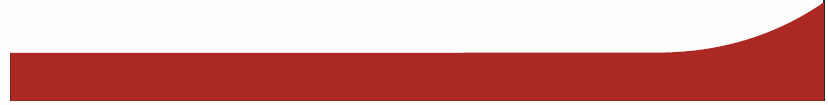 Pag. 6
Sportello Informativo Economico-Statistico Camera di Commercio di Genova
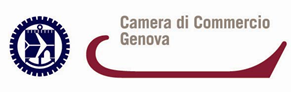 ENTRATE PREVISTE NELLE PROFESSIONI STEM IN LIGURIA
Nel 2022 il dato delle richieste sale a 5.660, valore che rappresenta il 4,3% del totale delle entrate complessive previste dalle imprese.
Fonte: Unioncamere - ANPAL, Sistema informativo Excelsior 2022